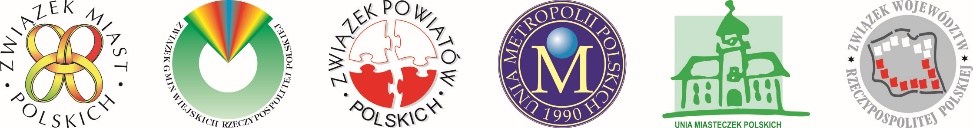 O jakości pracy szkoły decydują nauczycieleOgólnopolska Samorządowa Debata OświatowaWarszawa, 2 czerwca 2016r.
Część subwencji oświatowej przeznaczona na doskonalenie zawodowe nauczycieli***
***Środki przeznaczone na dofinansowanie doskonalenia zawodowego nauczycieli, z uwzględnieniem doradztwa metodycznego,wyodrębnia się w budżetach organów prowadzących szkoły w wysokości od 0,5 do 1 proc. planowanych rocznych środków przeznaczonych na wynagrodzenia osobowe nauczycieli. W ostatnich latach, wydatki płacowe pochłaniały całość otrzymywanejprzez jst subwencji lub inaczej, wydatki rzeczowe i majątkowe na edukację przekraczały wysokość subwencji,  w wymiarze, równoważnym kwocie wynikającej z wyliczenia: całość wydatków – minus wydatki płacowe. W tej sytuacji, dla zobrazowaniawysokości nakładów na doskonalenie zawodowe dokonano uproszczenia jak na prezentacji.
Liczba nauczycieli w poszczególnych kategoriach awansu zawodowego
Czy nauczycieli nie jest za dużo?
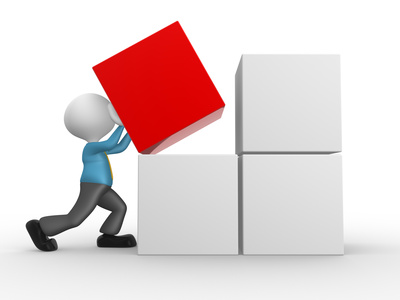 Dziękuję za uwagęMarek Wójcikmarek.wojcik@zmp.poznan.pl